K-5 Geometry
Dr. Derek Webb
Bemidji State University
dwebb@bemidjistate.edu
Faculty.bemidjistate.edu/dwebb
Introductions
Name
School
Grades you teach
Examination of Standards
NCTM
MN
Common Core
Van Hiele Model
Attributes Activity
Mira Activity
Conclusions
Examination of Standards – NCTM
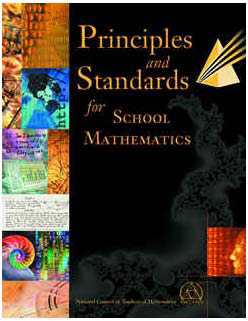 Examination of Standards – NCTM 

Geometry K-2
http://www.nctm.org/standards/content.aspx?id=26846
Geometry 3-5
http://www.nctm.org/standards/content.aspx?id=26814
Examination of Standards – MN   

Geometry standards are combined with measurement standards.
NCTM vs. MN Standards

NCTM Standards are broad, encourage multiple solutions, and focus on concepts.

MN Standards are more specific, focus on “correct answers” and formulas as grade level increases.
Examination of Standards – Common Core

Which states have adopted Common Core?

NCTM endorses Common Core

Common Core more similar to NCTM than to MN standards

MN likely to adopt Common Core in future
Van Hiele Model

Most widely accepted model of how students learn geometry

Five levels
Level 0 – Visualization
Level 1 – Analysis
Level 2 – Abstraction
Level 3 – Deduction
Level 4 – Rigor